Radiology and Endocrinology
Papuna  Arevadze
The endocrine system
The endocrine system is a complex network of glands and organs that regulate various physiological processes in the body by producing and releasing hormones. These hormones act as chemical messengers and help control processes such as metabolism, growth, development, reproduction, and the body's response to stress.
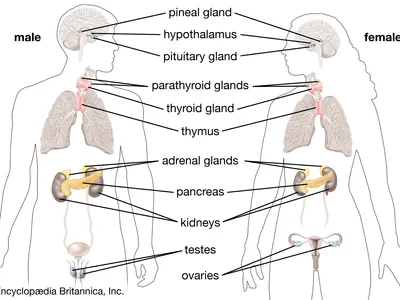 Key components of the endocrine system include:
Key components of the endocrine system include:
Glands: The endocrine system consists of several glands, including the pituitary gland, thyroid gland, adrenal glands, pancreas, and others. Each gland produces specific hormones that have distinct functions.
Hormones: Hormones are the chemical messengers produced by endocrine glands. These hormones are released into the bloodstream and travel throughout the body, interacting with target cells or tissues to initiate specific responses.
Target Organs/Tissues: Each hormone has specific target organs or tissues that it affects. For example, insulin, produced by the pancreas, targets cells in the liver, muscle, and fat tissue to regulate glucose metabolism.
Feedback Mechanisms: The endocrine system is regulated by complex feedback mechanisms that maintain hormonal balance in the body. There are two types of feedback mechanisms:
Negative Feedback: This is the most common type and helps maintain stable hormone levels. When hormone levels rise above a set point, the body responds by reducing hormone production. Conversely, when hormone levels fall below the set point, production increases. For example, the regulation of thyroid hormones follows a negative feedback loop involving the hypothalamus and pituitary gland.
Positive Feedback:. release of a hormone initiates actions that lead to an additional release of that hormone. Unlike a negative feedback loop, a positive one is not looking to reach homeostasis (stability) Positive feedback loops are less common and are typically associated with processes like childbirth and blood clotting.
Hypothalamus-Pituitary Axis
The hypothalamus and pituitary gland are central to the regulation of many endocrine functions. The hypothalamus produces releasing and inhibiting hormones that control the anterior pituitary gland's secretion of hormones. These hormones, in turn, stimulate or inhibit the release of hormones from other endocrine
Imaging Methods
ANATOMY
Radiography
Ultrasound
CT
MRI





FUNCTION
Radionuclide Imaging
Scintigraphy
- PET
ultrasound :: is an imaging method that uses sound waves to produce images of structures within your body. The images can provide valuable information for diagnosing the issue .
The altrasound is used for many reasons, including to:

View the uterus and ovaries during pregnancy and monitor the developing baby's health
Diagnose gallbladder disease
Evaluate blood flow
Guide a needle for biopsy or tumor treatment
Examine a breast lump
Check the thyroid gland
Find genital and prostate problems
Assess joint inflammation (synovitis)
Evaluate metabolic bone disease
(CT) scan   :  combines a series of X-ray images taken from different angles around your body
Diagnose muscle and bone disorders, such as bone tumors and fractures
Pinpoint the location of a tumor, infection or blood clot
Guide procedures such as surgery, biopsy and radiation therapy
Detect and monitor diseases and conditions such as cancer, heart disease, lung nodules and liver masses
Monitor the effectiveness of certain treatments, such as cancer treatment
Detect internal injuries and internal bleeding
MRI FOR THE BRAIN

ultrasonography (US) is the most commonly used imaging modality for diagnosis of endocrine disorder
Imaging Modalities
• Plain X-rays           
• Fluoroscopy 
• Ultrasound 
• Ct-Scan 
• Radionuclide scanning 
• MRI 
• Angiography
https://www.youtube.com/watch?v=5_k6GVMwQ8w
https://www.youtube.com/watch?v=FvOezMIL9BU
Contrast materials
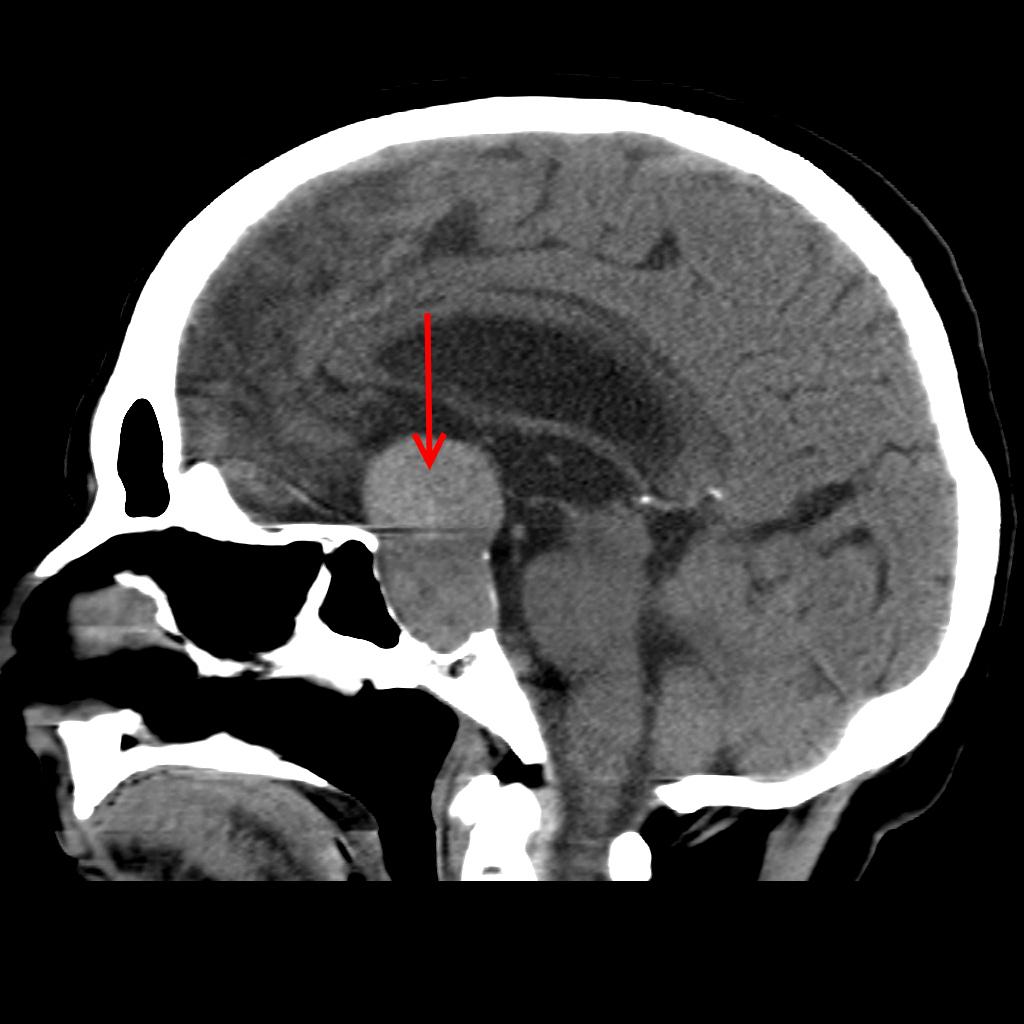 Ultrasound
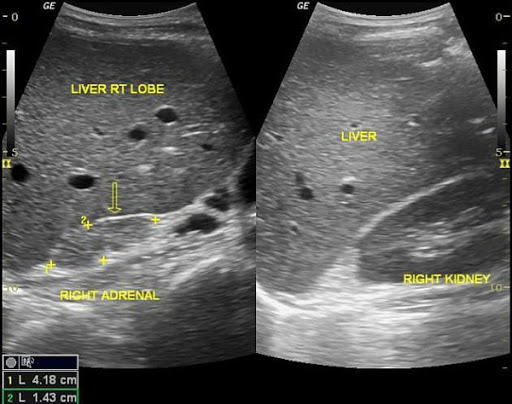 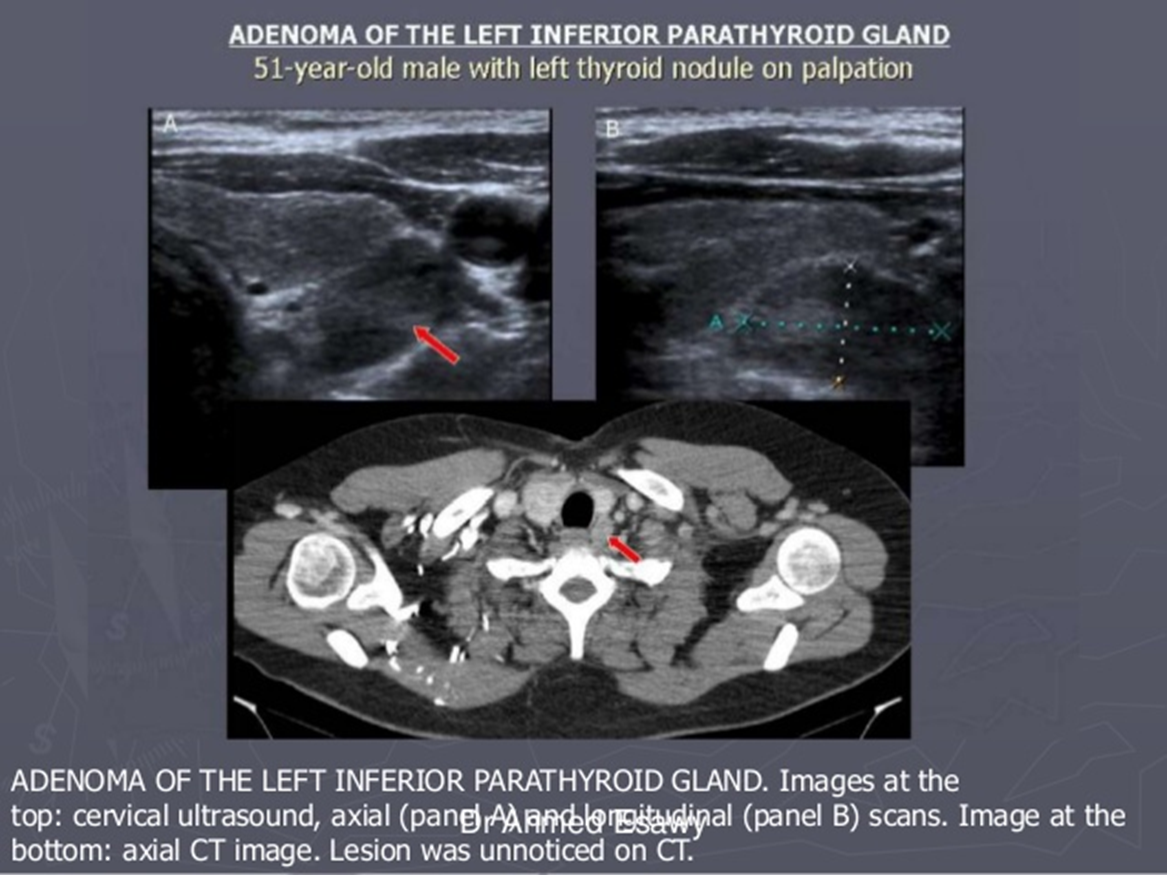 Ultrasound limitations
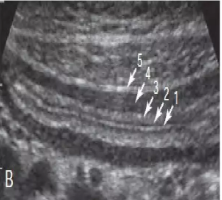 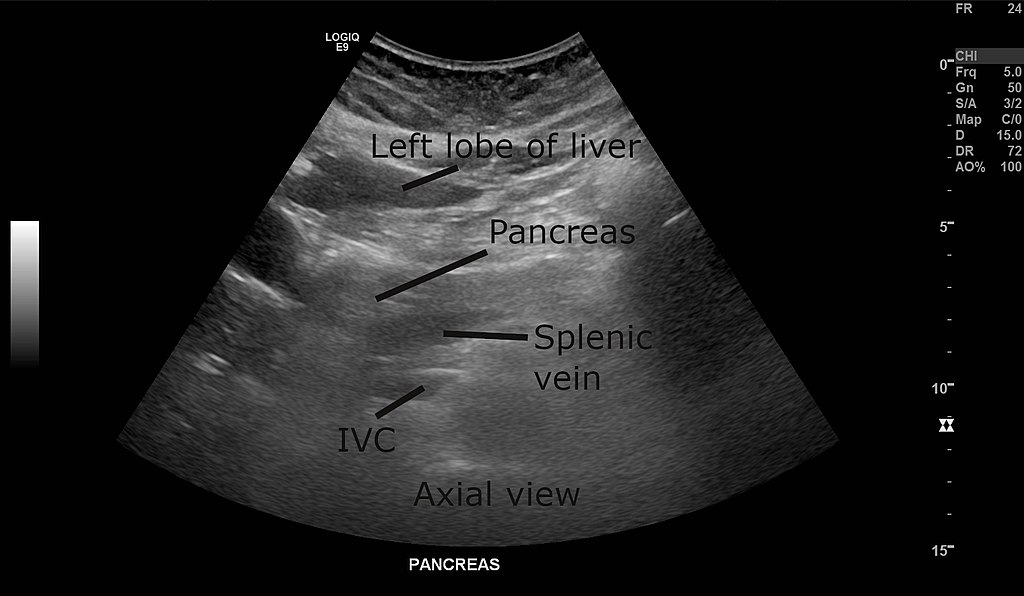 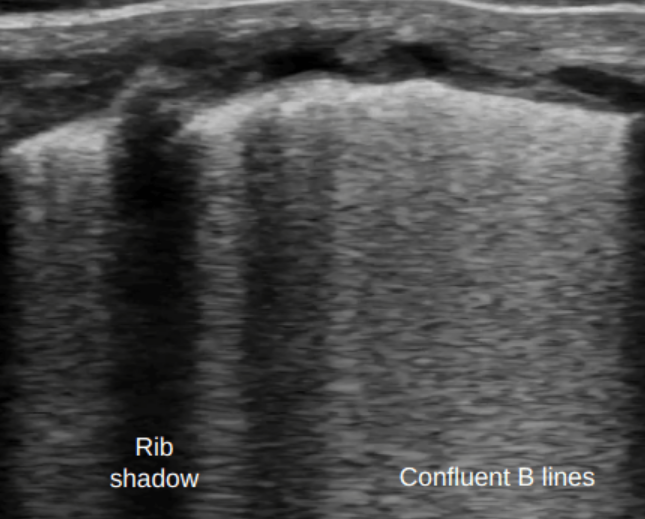 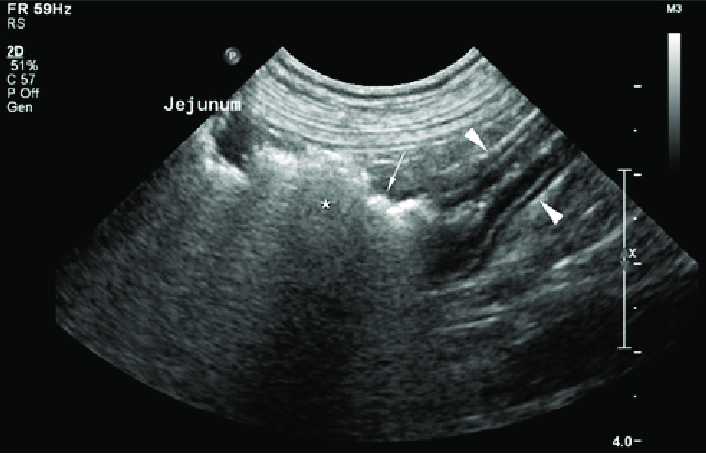 MRI
Magnetic resonance imaging (MRI) can produce clear, 3D images of the entire abdomen showing each organ. If a diagnosis is needed for a particular organ such as the liver, a special kind of magnetic resonance imaging (MRI) uses various combinations of scanning sequences in order to focus just on that organ’s unique tissue. Thus, MRI can be used to detect and diagnose abnormalities in the abdominal organs, including:
Liver
Spleen
Pancreas
Adrenal gland
Kidney
Small intestine
MRI  Abdomen
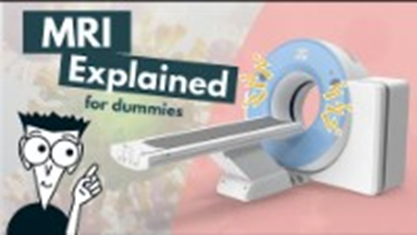 https://www.youtube.com/watch?v=FvOezMIL9BU
Nuclear Medicine
Radionuclide imaging, also known as nuclear medicine imaging, is a medical imaging technique that uses small amounts of radioactive substances (radionuclides) to diagnose and assess various medical conditions. This imaging method is particularly useful for studying the function and structure of organs and tissues within the body. When it comes to the endocrine system, several specific studies are commonly performed using radionuclide imaging.
The principle of radionuclide imaging involves the following steps:
Radiopharmaceutical Administration: A radiopharmaceutical is a compound consisting of a radioactive isotope (radionuclide) attached to a biologically active molecule. Depending on the specific study and the target organ or system, different radiopharmaceuticals may be used. For endocrine studies, common radiopharmaceuticals include iodine-123 (^123I) or technetium-99m (^99mTc) labeled compounds.
several radiopharmaceuticals are used for the evaluation of other endocrine conditions such as parathyroid diseases and some neuro-endocrine tumours, both for diagnostic and treatment purposes. Novel applications using PET technology are currently expanding the field of nuclear medicine in clinical endocrinology
Uptake by Target Tissues: After the radiopharmaceutical is administered to the patient, it follows the normal metabolic or biochemical pathways of the organ or tissue being studied. For example, in endocrine studies, radiopharmaceuticals may be taken up by thyroid tissue or adrenal glands, depending on the specific test.
Emission of Gamma Radiation: The radioactive isotope emits gamma radiation as it undergoes radioactive decay. This emitted radiation can be detected using a gamma camera, a specialized imaging device that is sensitive to gamma rays.
Image Acquisition: The gamma camera rotates around the patient or scans the area of interest, capturing the emitted gamma rays. These gamma rays are then converted into digital images, forming a visual representation of the distribution of the radiopharmaceutical within the body.
Image Interpretation: Physicians and radiologists analyze the obtained images to assess the function and structure of the target organ or system. Abnormalities in radiopharmaceutical distribution can indicate various medical conditions, including tumors, functional abnormalities, or inflammation.
Specific Radionuclide Studies for the Endocrine System:
Thyroid Scintigraphy: This study involves the use of radiopharmaceuticals containing iodine-123 or technetium-99m to assess thyroid function and diagnose thyroid disorders. It can detect conditions such as hyperthyroidism, hypothyroidism, goiter, and thyroid nodules.
Parathyroid Scintigraphy: Parathyroid imaging helps locate abnormal parathyroid glands that may be causing hyperparathyroidism. Technetium-99m sestamibi is commonly used for this purpose.
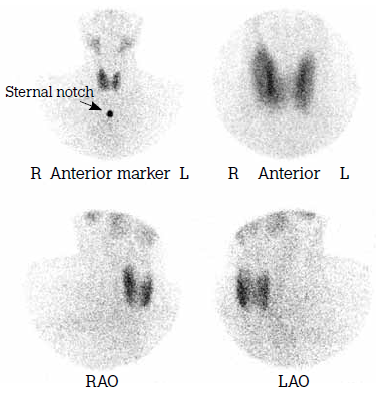 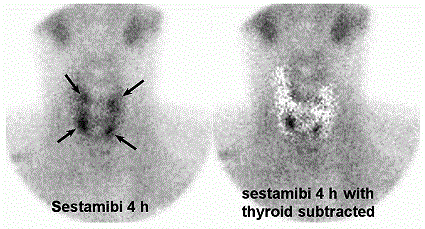 PARATYROID SCINTIGRAFY
TYROID SCINTIGRAFY
Specific Radionuclide Studies for the Endocrine System:
Adrenal Scintigraphy: Adrenal scintigraphy can evaluate the function and anatomy of the adrenal glands. It may be used to diagnose conditions like adrenal tumors or hyperaldosteronism. Radiopharmaceuticals like iodine-131 meta-iodobenzylguanidine (^131I-MIBG) are used for this study.
Pituitary Imaging: Radionuclide imaging can also be used to study the pituitary gland, which plays a crucial role in regulating various hormones in the body. Specific radiopharmaceuticals may be employed for this purpose, and imaging can help detect tumors or abnormalities affecting the pituitary gland.

These radionuclide imaging studies provide valuable functional information about the endocrine system, aiding in the diagnosis and management of endocrine-related disorders. They are particularly useful for evaluating the dynamic function and localization of endocrine organs, complementing other imaging modalities such as ultrasound, CT scans, and MRI
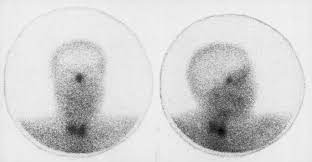 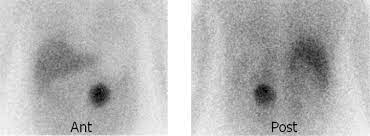 PITUITARY SCINTIGRAFY
ADRENAL SCINTIGRAFY
Pet ct
imaging or a PET scan, is a type of nuclear medicine imaging.
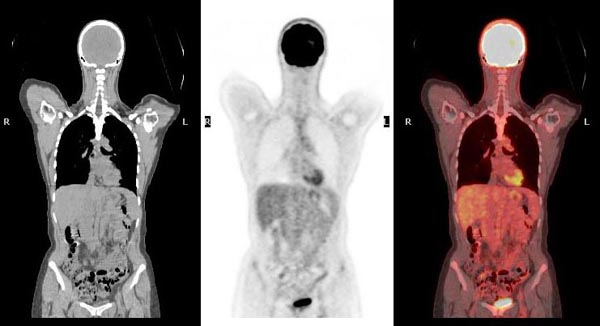 SEE NOTES  BELOW  ABOUT   PET
[Speaker Notes: Positron Emission Tomography (PET) plays a significant role in the field of endocrinology by providing valuable information about the function and metabolism of various endocrine glands and tissues. Here are some key roles that PET imaging plays in endocrinology:
Thyroid Cancer Staging: PET scans using radiotracers like fluorodeoxyglucose (FDG) can help in the staging of thyroid cancer. Thyroid cancers with higher metabolic activity are more likely to be aggressive, and PET imaging can help identify the extent of cancer spread beyond the thyroid gland.
Neuroendocrine Tumor Detection: PET scans are valuable in detecting and localizing neuroendocrine tumors (NETs) throughout the body. Radiotracers like gallium-68 DOTATATE target the somatostatin receptors commonly found on NETs, allowing for precise localization and staging.
Parathyroid Imaging: PET/CT with radiotracers like fluorine-18 fluorocholine (F-18 FCH) can help locate abnormal parathyroid glands in cases of hyperparathyroidism, guiding surgeons to remove the affected glands more accurately.
Pituitary Gland Evaluation: While PET is not the primary imaging modality for the pituitary gland, it can be used in research settings to study pituitary function and receptor expression. It can help researchers understand how hormones and receptors interact in the pituitary gland.
Insulin Resistance and Diabetes Research: PET can be used to study glucose metabolism and insulin resistance in various tissues, including skeletal muscle and adipose tissue. This research can provide insights into the underlying mechanisms of type 2 diabetes and help develop new treatment strategies.
Obesity Research: PET imaging can be used to study the metabolic activity of fat tissue (adipose tissue). Understanding the metabolic activity of fat cells can be important in research related to obesity and its impact on endocrine function.
Hormone Receptor Imaging: In certain cases, researchers may use PET to study the expression of hormone receptors on tumor cells. This can help tailor hormonal therapy for conditions like breast cancer or prostate cancer.
Research into Hormone Function: PET can be used in research studies to investigate the production and distribution of various hormones in the body. This can lead to a better understanding of endocrine system function and regulation.
It's important to note that while PET imaging is a valuable tool in endocrinology research and clinical practice, it is often used in conjunction with other imaging modalities and clinical tests to provide a comprehensive assessment of endocrine conditions. The choice of radiotracer and imaging technique depends on the specific clinical question and the suspected condition being investigated in the endocrine system.]
Positron Emission Tomography (PET) plays a significant role in the field of endocrinology by providing valuable information about the function and metabolism of various endocrine glands and tissues. 
Thyroid Cancer Staging: PET scans using radiotracers like fluorodeoxyglucose (FDG) can help in the staging of thyroid cancer. Thyroid cancers with higher metabolic activity are more likely to be aggressive, and PET imaging can help identify the extent of cancer spread beyond the thyroid gland.
Neuroendocrine Tumor Detection: PET scans are valuable in detecting and localizing neuroendocrine tumors (NETs) throughout the body. Radiotracers like gallium-68 DOTATATE target the somatostatin receptors commonly found on NETs, allowing for precise localization and staging.
Parathyroid Imaging: PET/CT with radiotracers like fluorine-18 fluorocholine (F-18 FCH) can help locate abnormal parathyroid glands in cases of hyperparathyroidism, guiding surgeons to remove the affected glands more accurately.
Pituitary Gland Evaluation: While PET is not the primary imaging modality for the pituitary gland, it can be used in research settings to study pituitary function and receptor expression. It can help researchers understand how hormones and receptors interact in the pituitary gland.
Insulin Resistance and Diabetes Research: PET can be used to study glucose metabolism and insulin resistance in various tissues, including skeletal muscle and adipose tissue. This research can provide insights into the underlying mechanisms of type 2 diabetes and help develop new treatment strategies.
Obesity Research: PET imaging can be used to study the metabolic activity of fat tissue (adipose tissue). Understanding the metabolic activity of fat cells can be important in research related to obesity and its impact on endocrine function.
Hormone Receptor Imaging: In certain cases, researchers may use PET to study the expression of hormone receptors on tumor cells. This can help tailor hormonal therapy for conditions like breast cancer or prostate cancer.
Research into Hormone Function: PET can be used in research studies to investigate the production and distribution of various hormones in the body. This can lead to a better understanding of endocrine system function and regulation.
It's important to note that while PET imaging is a valuable tool in endocrinology research and clinical practice, it is often used in conjunction with other imaging modalities and clinical tests to provide a comprehensive assessment of endocrine conditions. The choice of radiotracer and imaging technique depends on the specific clinical question and the suspected condition being investigated in the endocrine system.